Figure S8
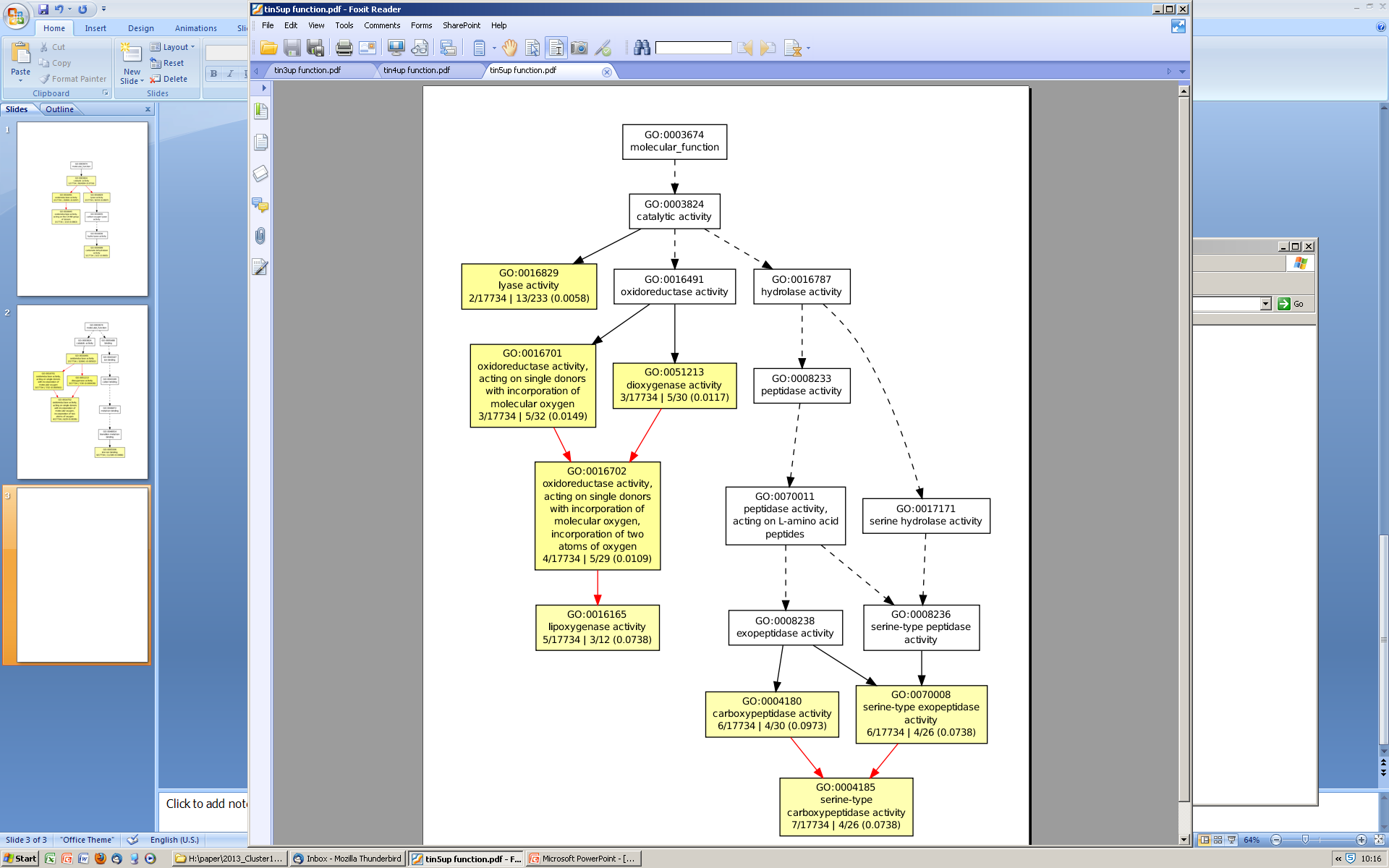 Figure S8: Gene ontology enrichment analysis of maize genes induced after infection with U. maydis strain SG200∆tin5 at 4 dpi. The GOEAST software toolkit [43] was used to identify GO terms for cellular processes (yellow boxes) that are specifically enriched in maize leaves infected with U. maydis strain SG200∆tin5. Darker color shades indicate higher significance of enrichment. P-values are indicated in brackets.